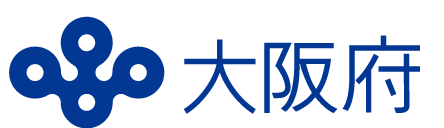 ● 計画策定や実施体制構築等のプランを募集！●
令和２年度 商店街等社会ニーズ対応モデル事業
【 計 画 重 点 型 】
大阪府では、社会ニーズを踏まえたテーマに対応した地域商業活性化のための事業計画の策定や実施体制構築等のプラン（以下「事業計画策定プラン」という。）を募集しています。
　優秀プランについては、府からの委託により、提案者によって実際に
商店街等で事業を実施していただきます。
※委託料の上限は１２１万円（税込み）、２件程度を書類審査により決定
事業計画策定の
プランが対象
事　業　内　容
府が提示する社会ニーズを踏まえたテーマをもとに地域商業の活性化につながる「事業計画策定プラン」を、アイデアやノウハウを持つ民間企業や団体等から募集。
　優れたプランを選定の上、事業計画を策定するための事業を提案者に委託して実施し、
年度末に成果報告会を開催します。
● 事業計画策定プランのテーマ
　　　　　・　高齢者や子どもにやさしい商業活性化
　　　　　・　インバウンド等の呼び込みによる商業活性化
　　　　　・　スマート化による商業活性化
　　　　　・　若者等の新たな挑戦の促進による商業活性化
　　　　　・　環境問題に配慮した商業活性化
　　
　　● 事業計画策定プランの内容として求めること
　　　　　・　現状調査（ニーズ調査、専門家ヒアリング）
　　　　　・　体制構築と運営（実施体制構築、受託事業者や商店街等組織で
　　　　　　　構成される実行会議を月１回以上実施、事業実施の目標設定）
　　　　　・　連携強化（地域資源巻き込みのための活動）
　　　　　・　翌年度以降の資金調達（クラウドファンディング活用検討）などの
　　　　　　　事業実施方策検討
　　　　　・　上記を踏まえた事業計画の策定
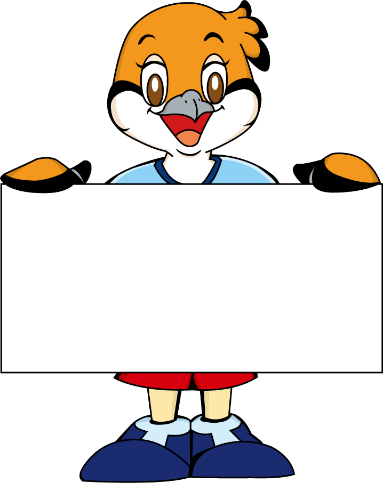 先導的なプランの積極的なご応募をお待ちしています！
Ⓒ2014  大阪府もずやん
応募資格	商店街等組織以外のＮＰＯ法人、公益法人、商店街等振興の実績を有する民間企業、団体等。（詳細は公募要領参照）
公募要領	府ウェブページからダウンロードいただけます。応募手続き、審査、実施の流れなどの詳細を必ず確認してください
　		http://www.pref.osaka.lg.jp/shogyoshien/shogyoshinko/needs-r02-keikaku.html
質問受付	５月29日（金）まで、質問をメールにより受け付けます
応募締切	令和２年６月12日 (金)
審査予定	7月上旬　優秀プラン公表
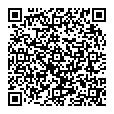 事業の全体概要
本事業では、実施段階に応じて、以下２つのプランを募集しています。

①【事業実証型】当年度中に具体的な事業を実施するプラン
②【計画重点型】翌年度の本格実施を見据え、当年度中に事業計画の策定や実施体制の構築に重点を置いて実施するプラン
※②計画重点型を実施したプランは、次年度、①事業実証型に応募可（R3年度予算の成立が前提）
①②いずれも、審査で選ばれたプランは、府からの委託により、提案者によって実際に商店街で事業を実施していただき、先導的モデルとなり得る取組みを創出するとともに、その成果を普及するため、年度末に成果発表会を行います。
大阪府
募集テーマ設定　⇒　プラン選定
優秀プラン提案者 
①　事業実証プランを実施【５件】
②　事業計画策定プランを実施【２件】
プラン応募
プラン委託
市町村 
プラン実施に対する支援表明
商店街等組織
プラン提案者と共にプラン実施
支援
年度末に、創出したモデル事例の成果発表会を行うなど、商店街等や市町村に成果を普及
自主的な取組みへ
（必要に応じて、金融機関と連携した相談対応や、融資・投資等の支援などを行います）
※府は大阪シティ信用金庫および大阪信用金庫と商店街活性化に関する協定を締結しています
大阪府 商工労働部 中小企業支援室 商業・サービス産業課 商業振興グループ
　　　住　　所	５５９－８５５５　大阪市住之江区南港北1－14－16 
　　　　　　　 　	大阪府咲洲庁舎（さきしまコスモタワー）25階
　　　電　　話	０６－６２１０－９４９６
　　　メール	shogyo@gbox.pref.osaka.lg.jp
大阪府　商店街等社会ニーズ対応モデル事業